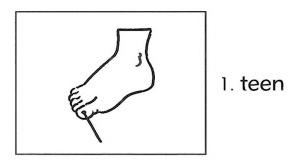 t
/t/